INDIAN TRADITION AND CULTURE
A NAMASTE TO ALL!
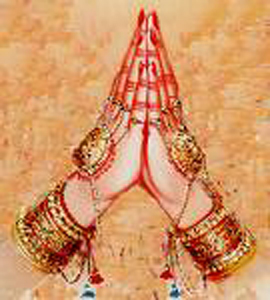 Namaḥ, to bow 
te, "to you."

namo: stu te 
"let there be a salutation to you”
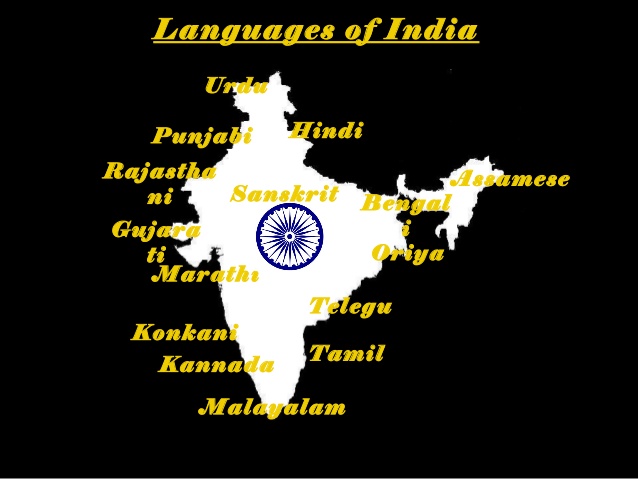 RELIGION  IN INDIA
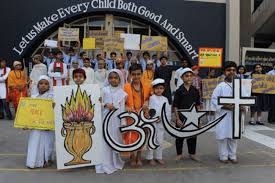 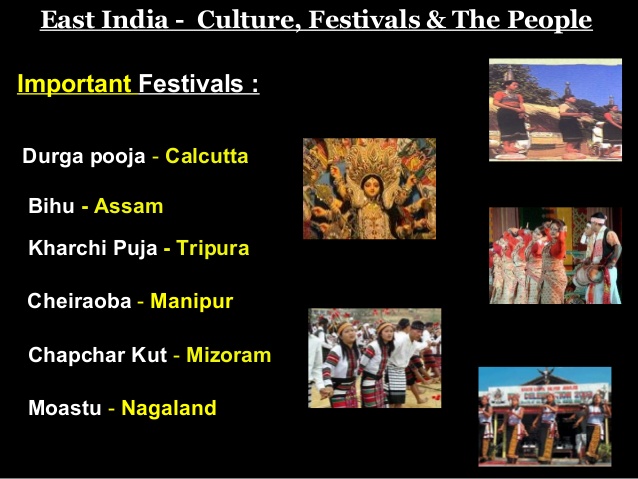 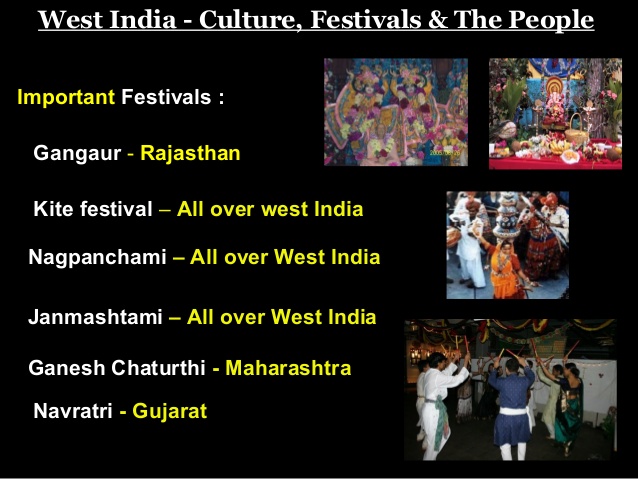 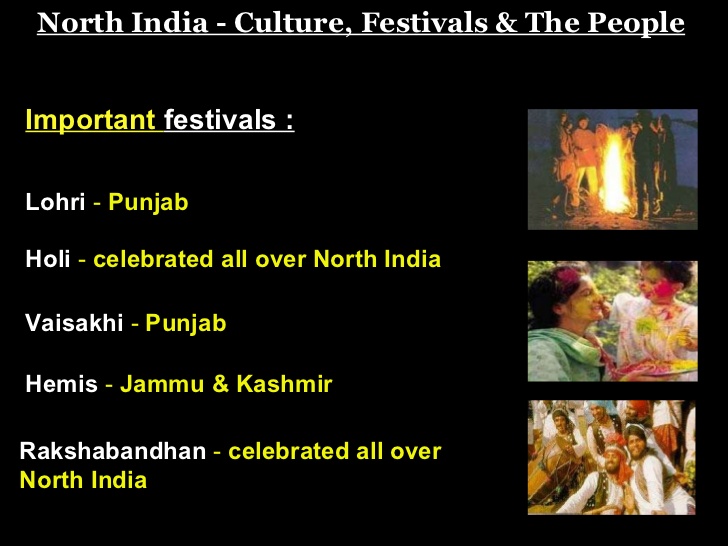 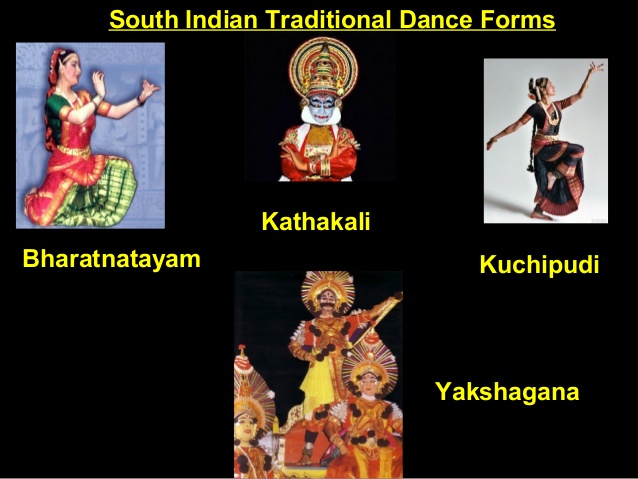 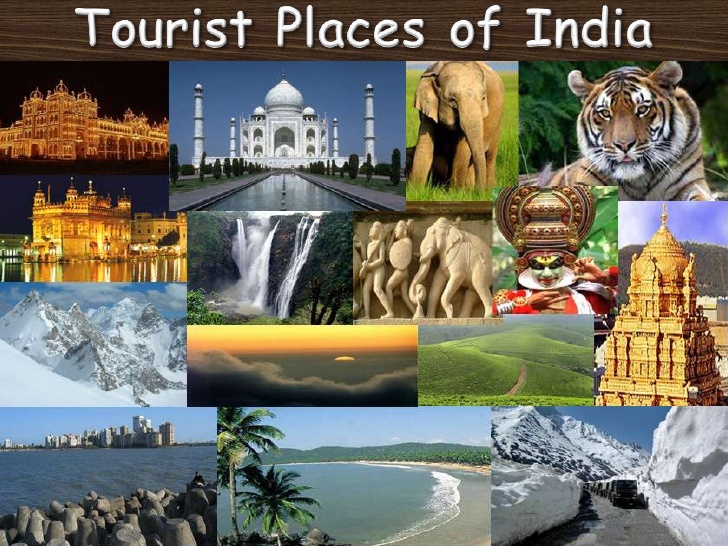 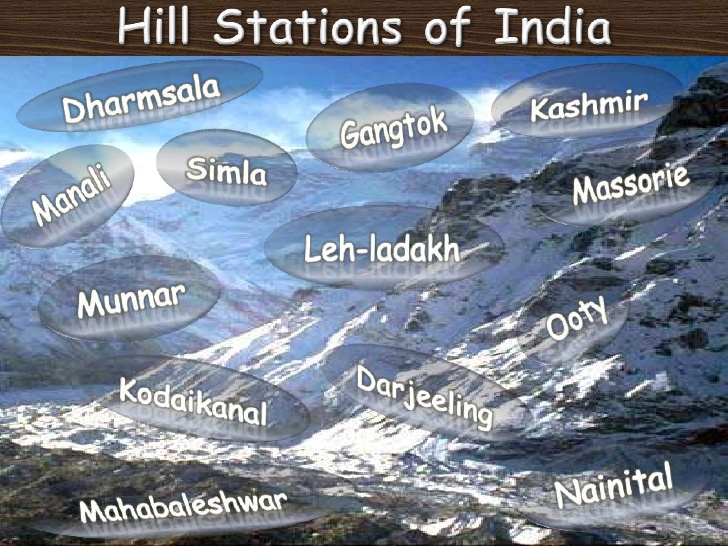 Dresses of India
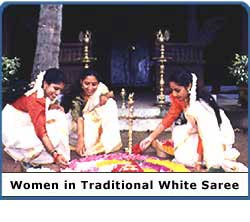 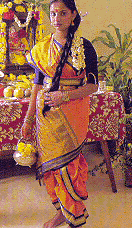 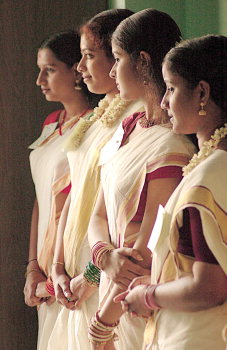 Maharashtra
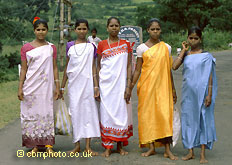 Kerala
Andhra Pradesh
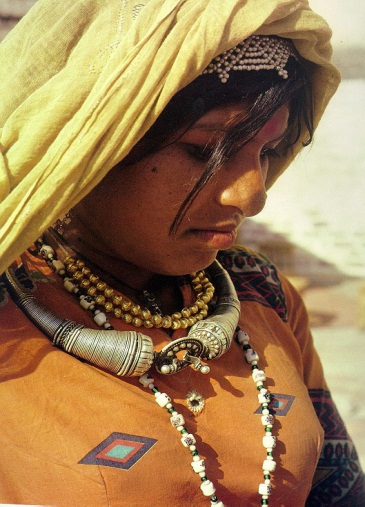 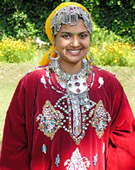 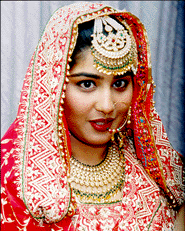 Rajasthan dress
Kashmiri dress
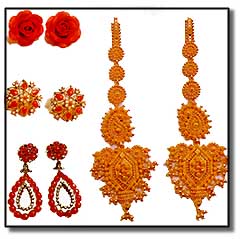 Dresses up in Punjab
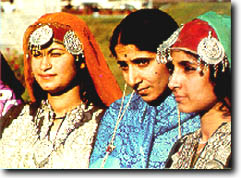 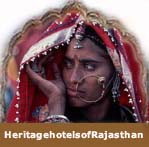 Rajasthan jewelry
Kashmiri dress
Dresses for men
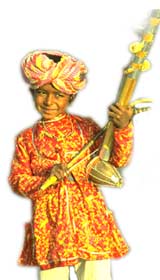 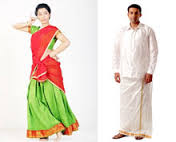 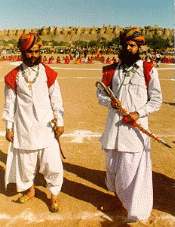 Madrasi
Rajasthan
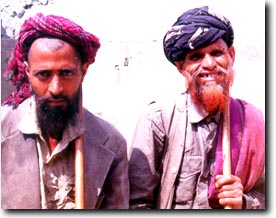 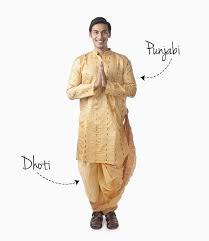 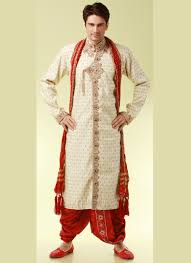 Bangali
Dress from Punjab
Kashmiri dress
Folk Dances In India
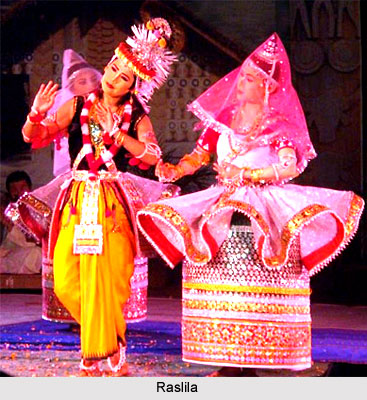 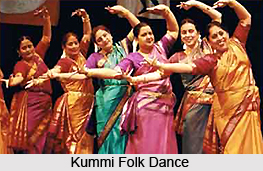 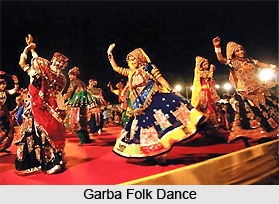 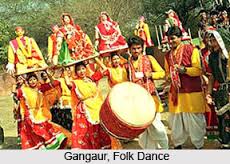 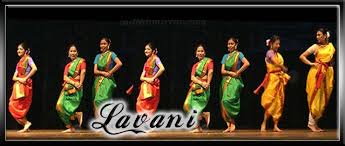 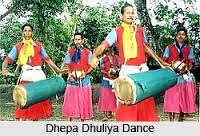 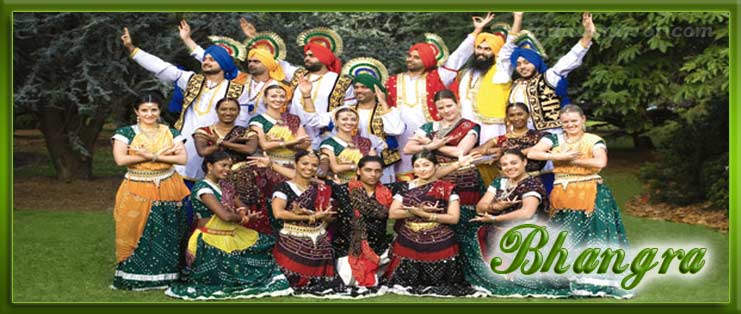 INDIAN CUISINES
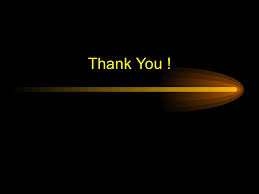 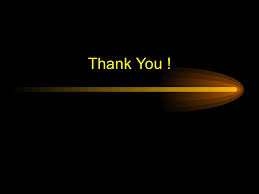 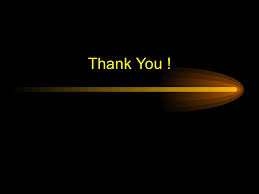